How to cross check ?
How to reconcile Income?
How to prepare ITR?
How to identify Income?
What to ask client?
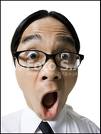 Article/Trainee
Period – April to July
What is Business Model?
What are Source Documents ?
How to compute Income?
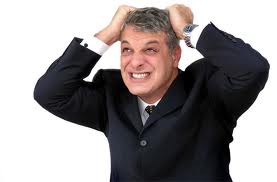 Position of Employer
29 June 2023
CA PARIKSHIT AURANGABADKAR
1
ISSUES IN PREPARATION OF ITR FOR NON AUDIT CASES
BY
CA PARIKSHIT AURANGABADKAR
FCA, DISA, CS(Exe), CWA(Inter), M. Com.
CONTENT
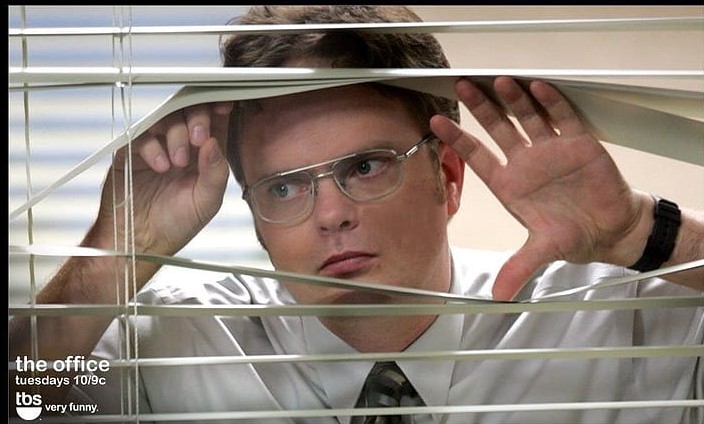 Basic – Flow Chart for Preparation of ITR							
What are types of Non Audit Cases of ITR ? 											
Key Issues in Non Audit cases of Business Income 

Study the Impact of Asset & Liabilities 		                 Article/Trainee						
Checklist for Source Documents – Business Non Audit Cases

Checklist for Business Non Audit Case  ITR											
Common Mistakes in Preparation of ITR
29 June 2023
CA PARIKSHIT AURANGABADKAR
3
What are types of Non Audit Cases of ITR?
29 June 2023
CA PARIKSHIT AURANGABADKAR
4
Key Issues in Non Audit cases of Business Income
29 June 2023
CA PARIKSHIT AURANGABADKAR
5
Key Issues in Non Audit cases of Business Income
29 June 2023
CA PARIKSHIT AURANGABADKAR
6
Key Issues in Non Audit cases of Business Income
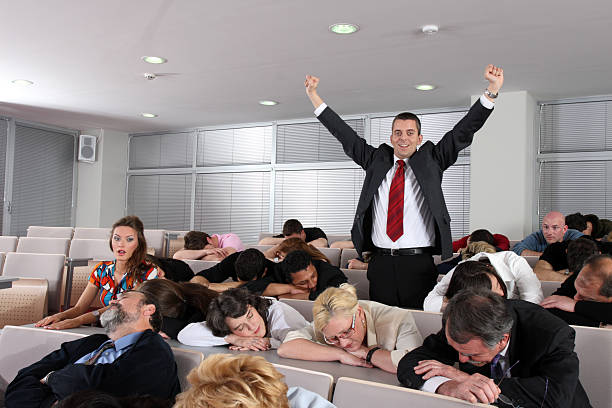 29 June 2023
CA PARIKSHIT AURANGABADKAR
7
Study the Impact of Important Assets & Liabilities
29 June 2023
CA PARIKSHIT AURANGABADKAR
8
Study the Impact of Important Assets & Liabilities
29 June 2023
CA PARIKSHIT AURANGABADKAR
9
Study the Impact of Important Assets & Liabilities
29 June 2023
CA PARIKSHIT AURANGABADKAR
10
Study the Impact of Important Assets & Liabilities
29 June 2023
CA PARIKSHIT AURANGABADKAR
11
Study the Impact of Important Assets & Liabilities
29 June 2023
CA PARIKSHIT AURANGABADKAR
12
Checklist
Checklist for Source Documents Business Non Audit Cases    

Checklist for Business Non Audit Case  ITR
29 June 2023
CA PARIKSHIT AURANGABADKAR
13
Common Mistakes in Preparation of ITR
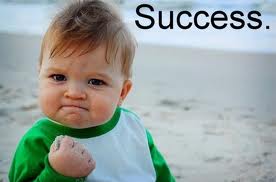 29 June 2023
CA PARIKSHIT AURANGABADKAR
14
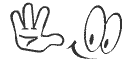 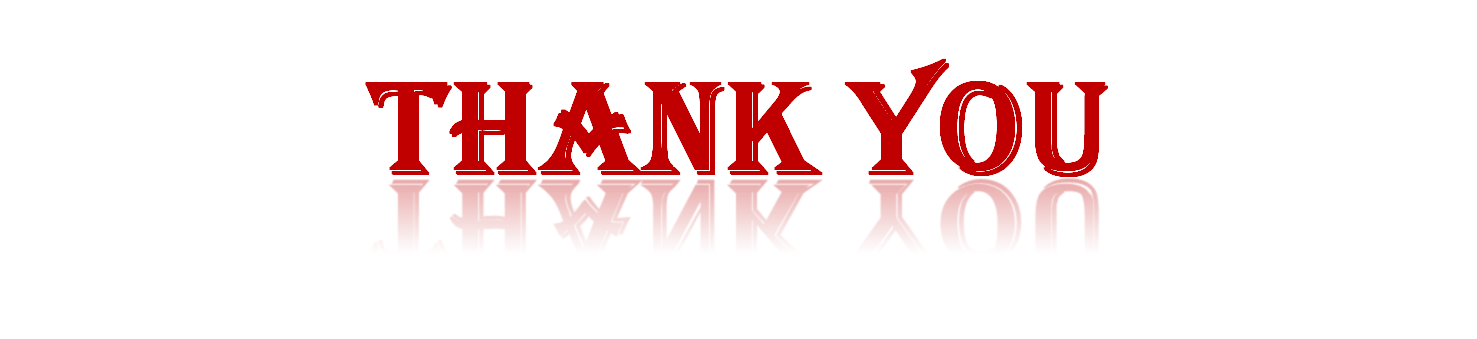 29 June 2023
CA PARIKSHIT AURANGABADKAR
15